User Experience Design
DAS - MKS
Karakteristik Antarmuka Graphis UI dan Web UI
1
6/9/2015
Text Based VS GUI VS Web UI
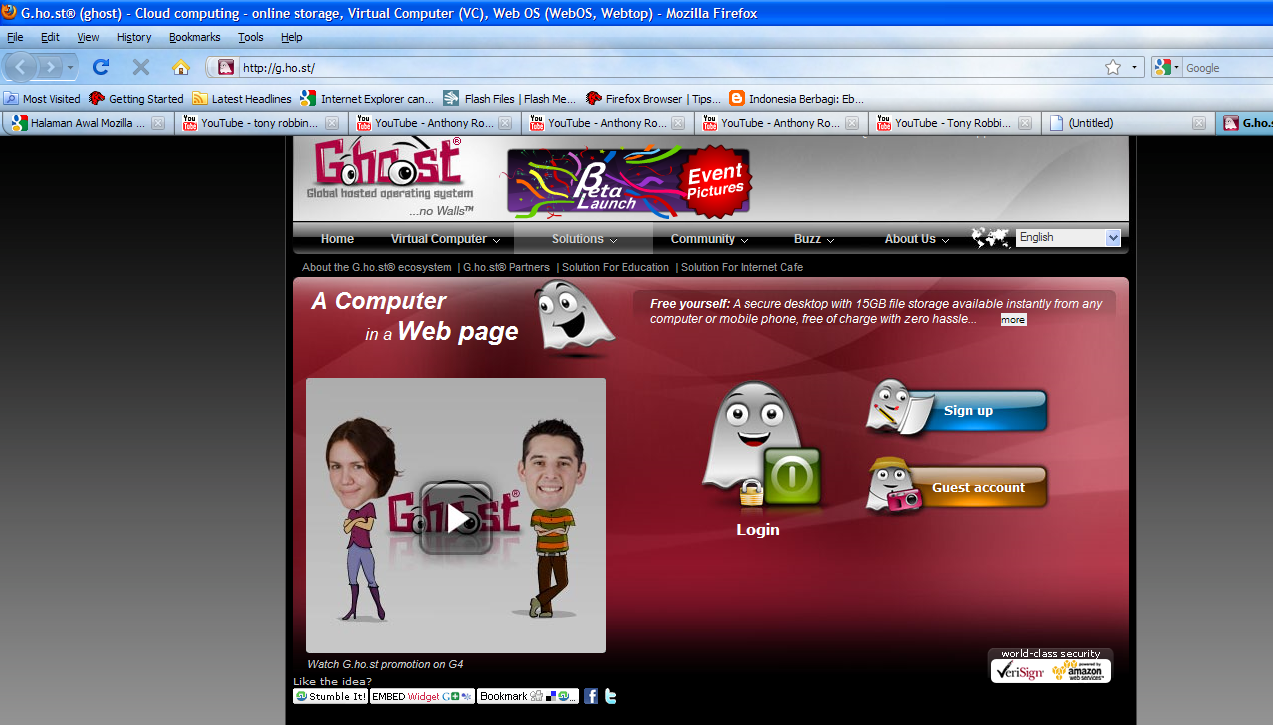 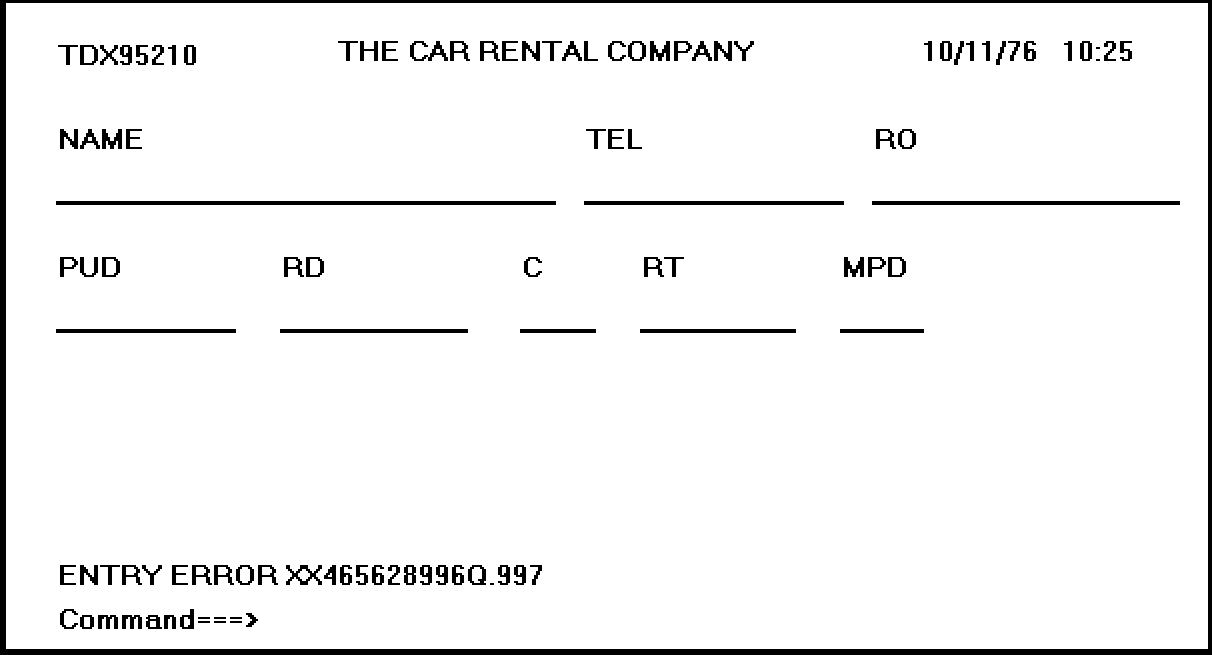 GUI
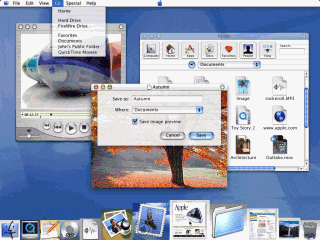 Text Based
Web UI
2
6/9/2015
Interaction Framework
Manusia berinteraksi dengan komputer tentunya sangat komplek dan tidak mudah.
		
	
			

			Interaction Framework
O
output
S				U
     System				User
I
Input
3
6/9/2015
Interaction Style
An interaction style is simply the method, or methods, by which the user and a computer system communicate with one another
Type of Interaction Style : 
Command line
Menu-Based Interface
Form Fill in
Direct Manipulation
Anthropomorphic/Metaphors
Web Navigation
3D Environment
Zoomable interface
Natural Language
4
6/9/2015
Interaction Style
Command line :
Merupakan interaction style paling awal dari teknologi computer
Powerfull for Advanced user
Complex Syntax
“Low error tolerant” sehingga bisa menyebabkan user frustasi
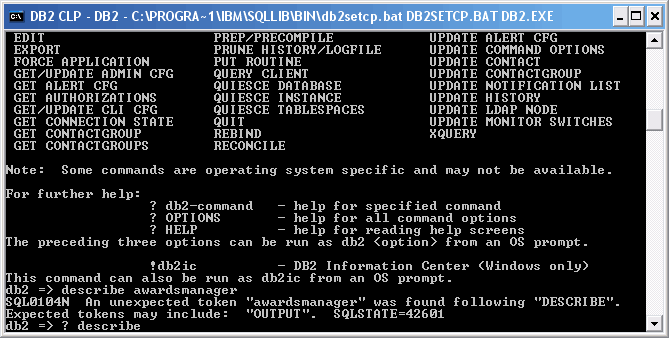 5
6/9/2015
Interaction Style
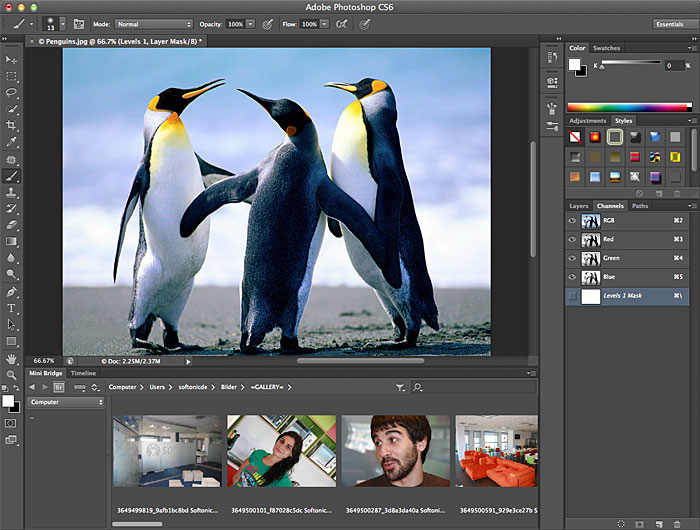 Menu Selection
Trend UI saat ini di berbagai macam Aplikasi.
Utilize a person with much stronger Recognition. 	
Membantu bagi infrequent user.
Label Menu harus dimengerti dan memiliki arti yang jelas.
6
6/9/2015
Interaction Style
Form Fill in
Sangat berguna untuk mengambil Informasi
Membutuhkan typing skill yang tinggi
Familiar dengan paper form di dunia nyata
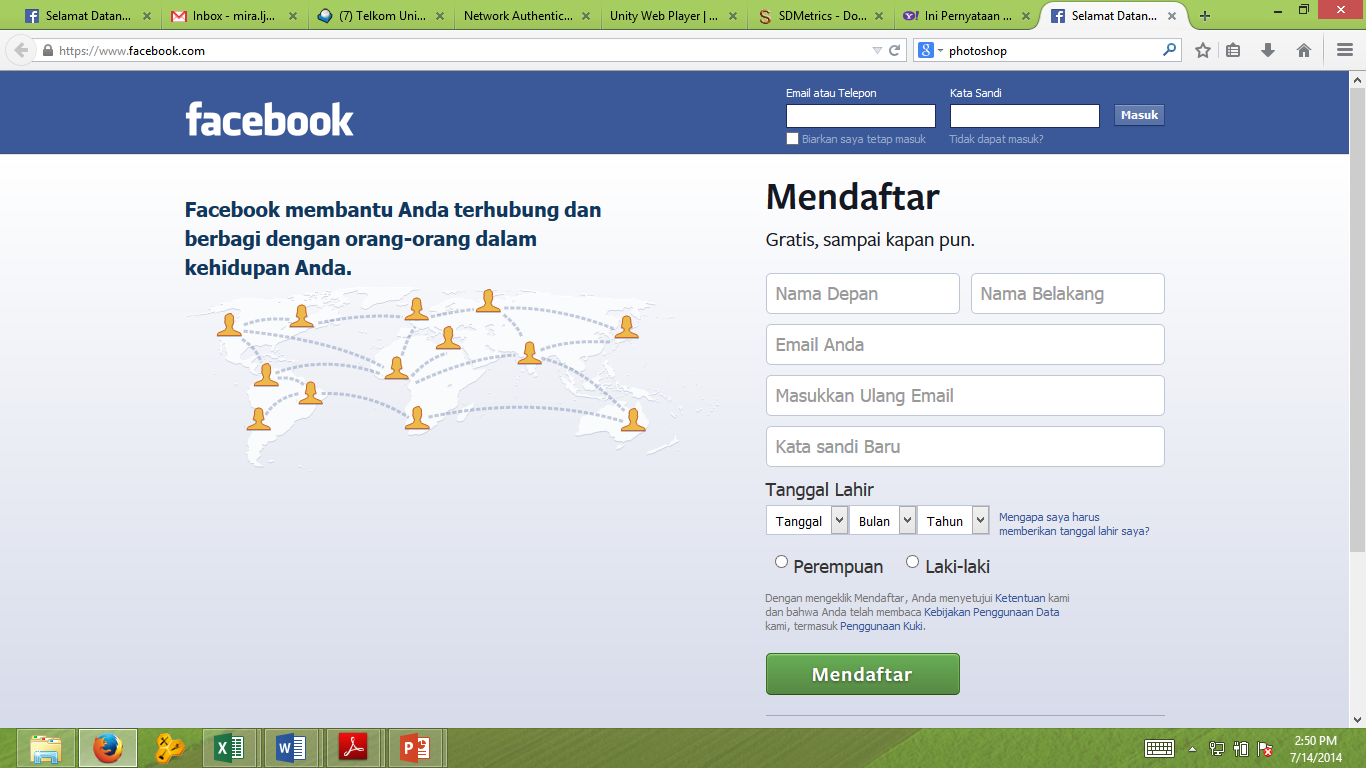 7
6/9/2015
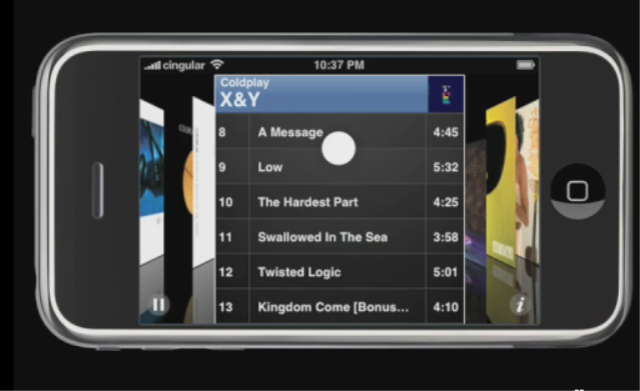 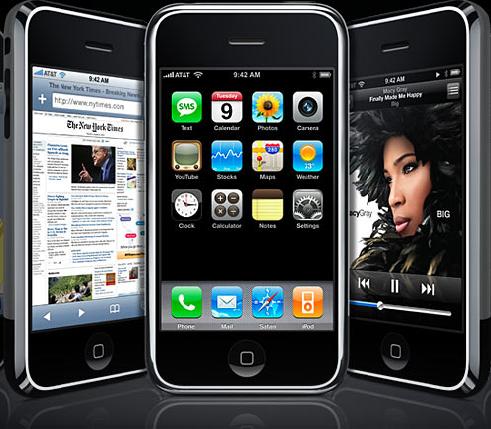 Interaction Style
Direct Manipulation
Memungkinkan User berinteraksi secara langsung bahkan memanipulasi objek yang tampil di layar
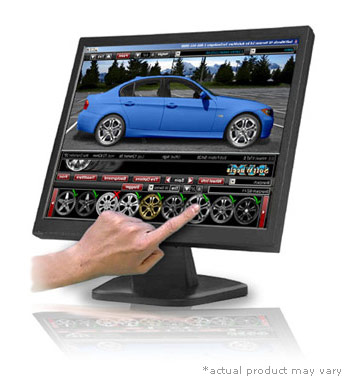 8
6/9/2015
Interaction Style
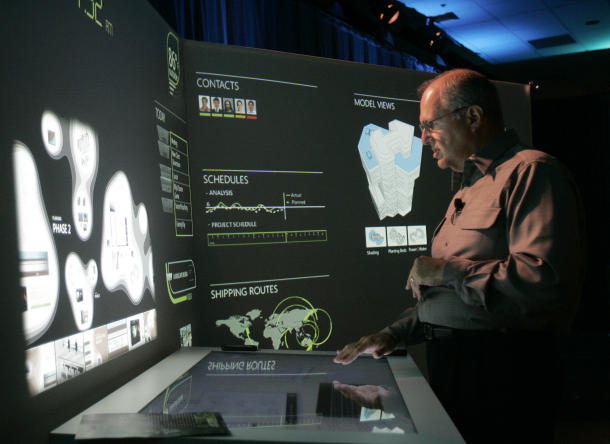 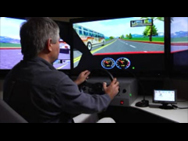 Anthropomorphic
Sebuah antarmuka anthropomorphic mencoba untuk berinteraksi dengan orang-orang dengan cara yang sama seperti orang-orang berinteraksi satu sama lain. Ini mencakup dialog bahasa alami lisan, gerakan tangan, ekspresi wajah dan gerakan mata
9
6/9/2015
Interaction Style
10
6/9/2015
GUI VS WEB UI
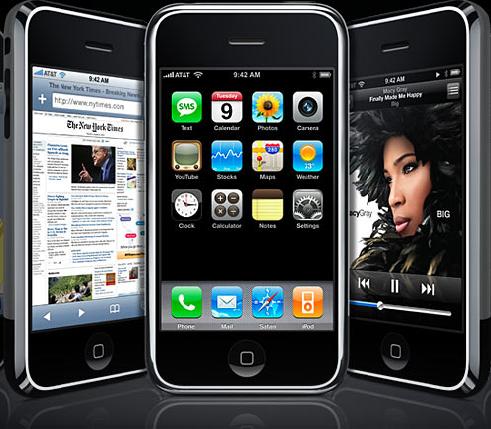 11
6/9/2015
Graphics User Interface (GUI)
12
6/9/2015
Characteristics Of GUI
Sophisticated Visual Presentation
Pick and click interaction
A restricted set of interface solution
Visualization
Object orientation
Extensive use of a person’s recognition memory
Concurrent performance of function
13
6/9/2015
Web User Interface
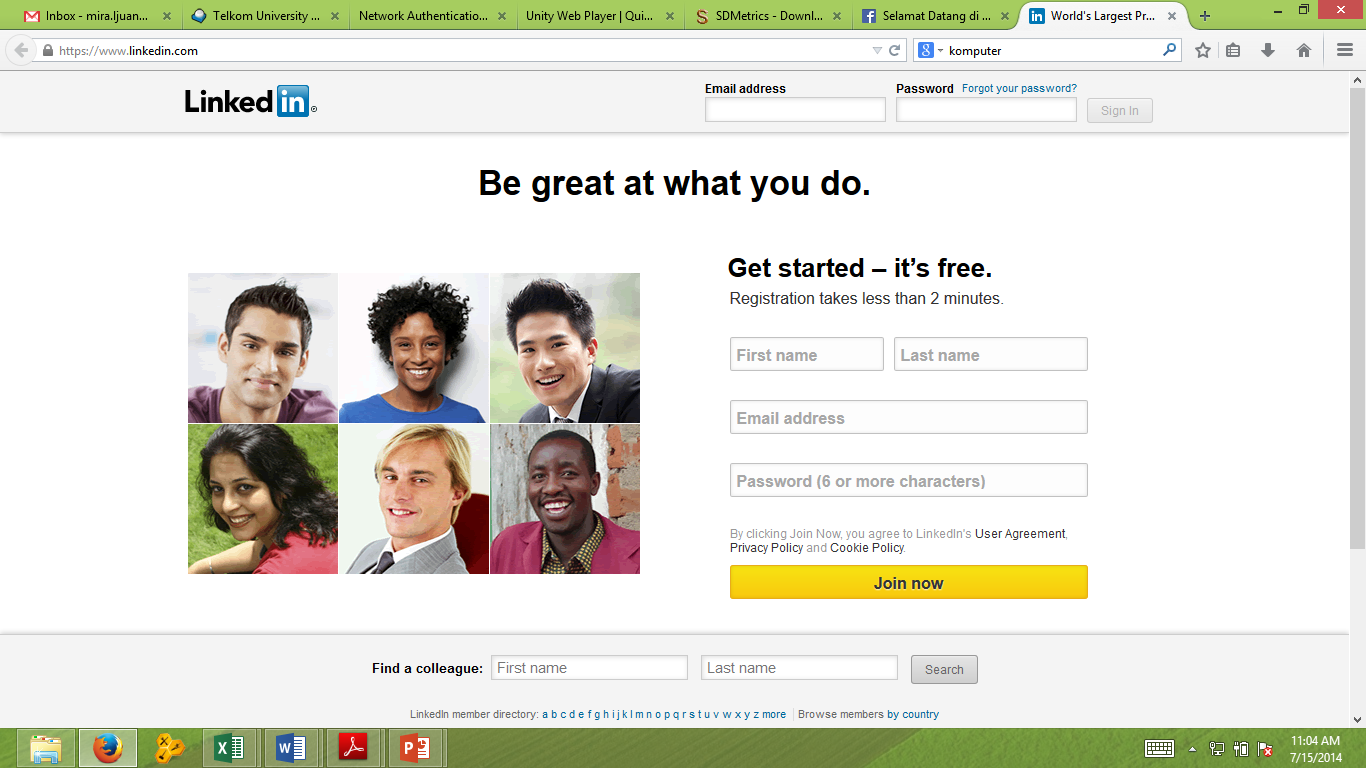 Hal yang paling mendasar dalam Desain antarmuka Web itu adalah pada desain navigasi dan penyajian informasi. Dalam Web yang paling penting adalah Konten bukan Data
Web Page VS Web  Application
More user Control
14
6/9/2015
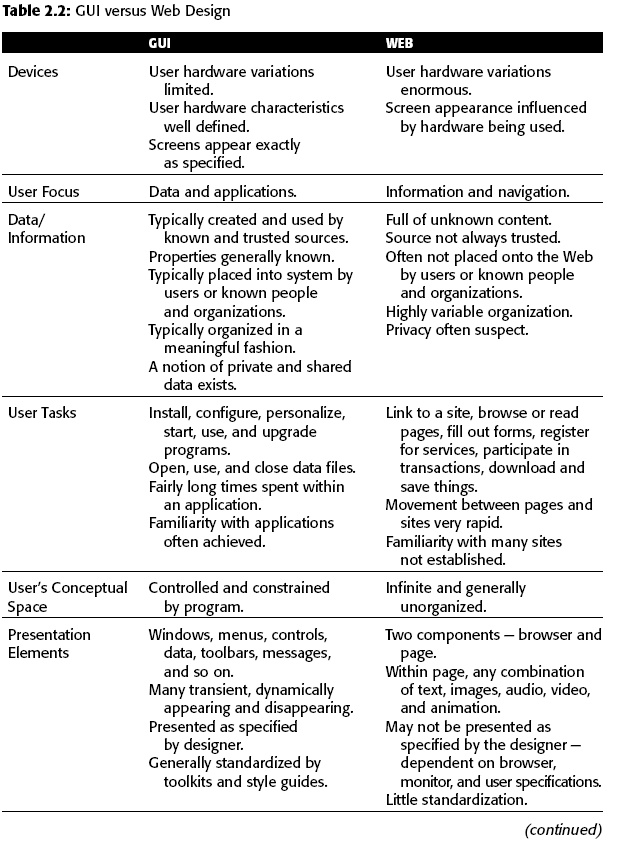 GUI VS WEB UI
15
6/9/2015
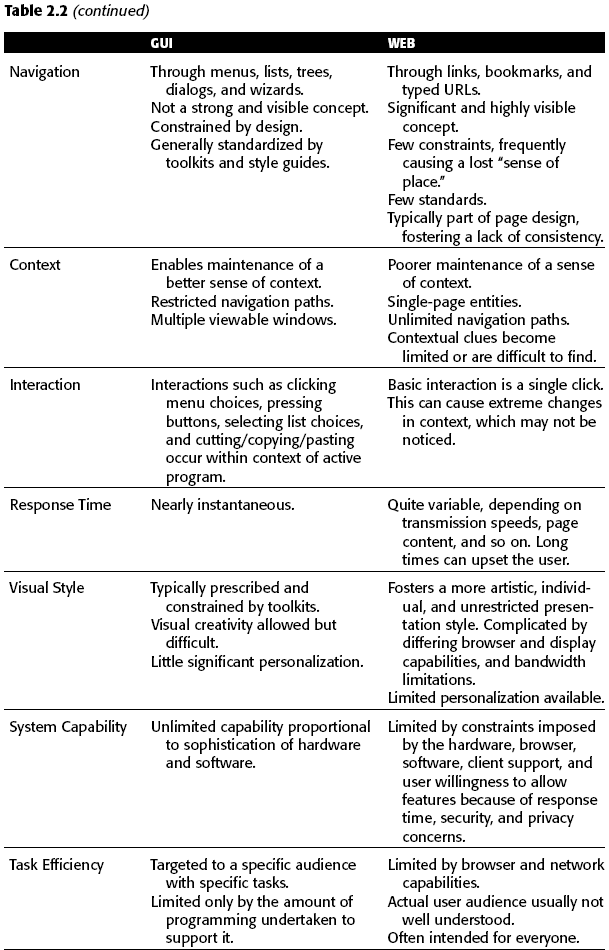 GUI VS WEB UI (cont)
16
6/9/2015
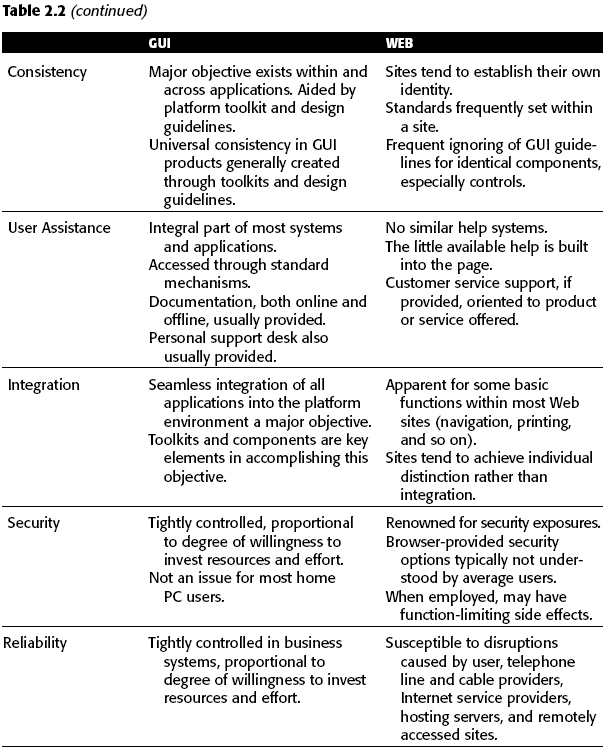 GUI VS WEB UI (cont)
17
6/9/2015
The merging of graphical business systems and the web
18
6/9/2015
The merging of graphical business systems and the web (Cont.)
19
6/9/2015
20
6/9/2015